Куклы  в чулочной технике
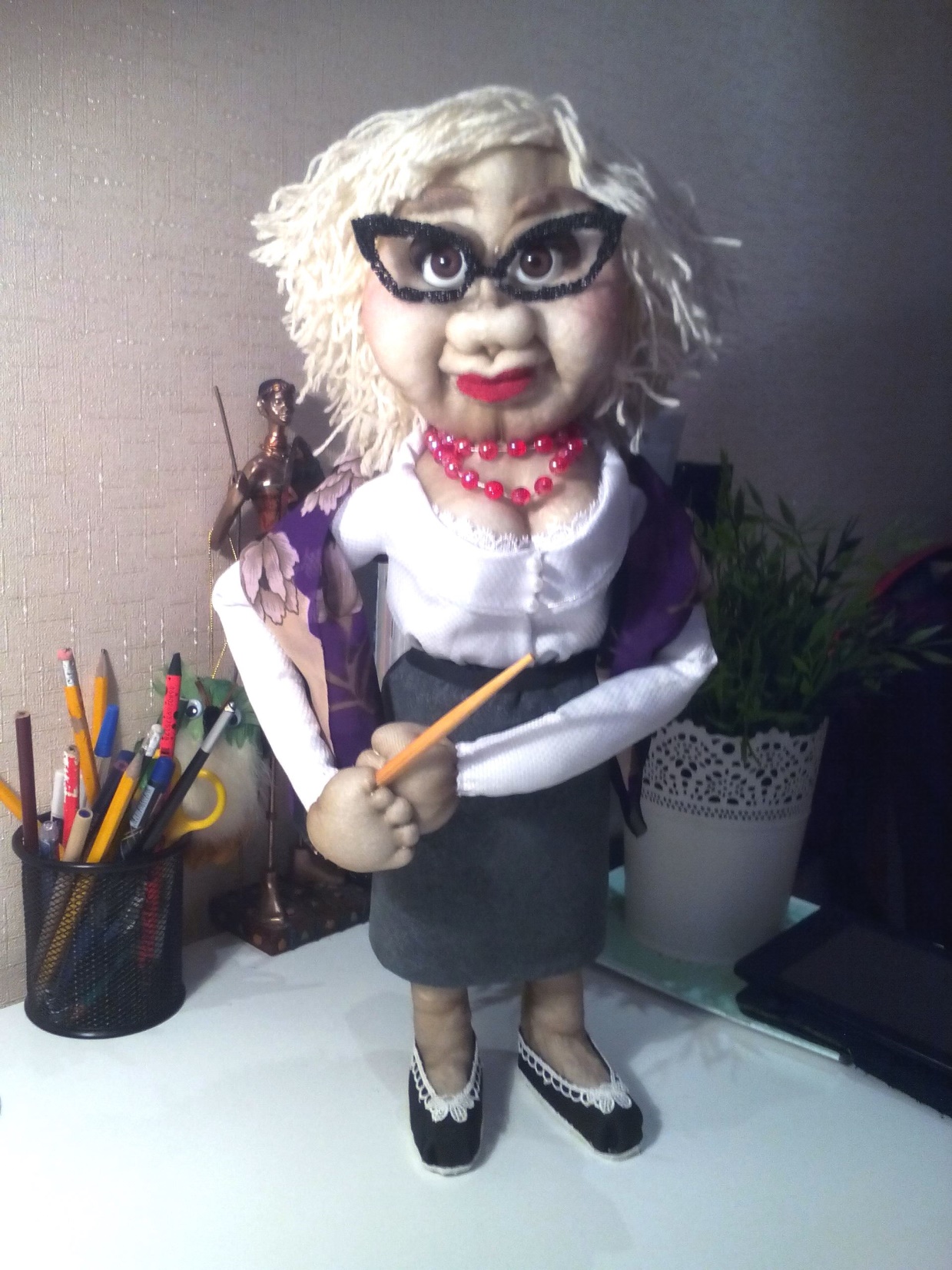 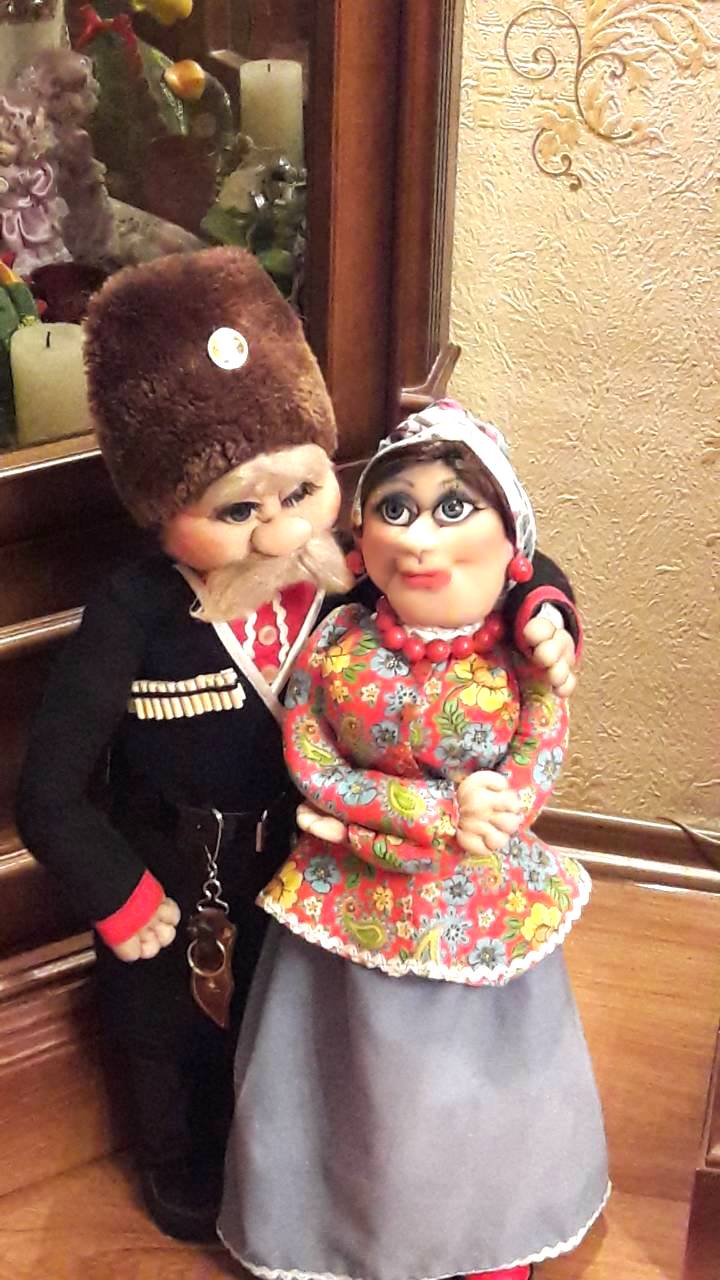 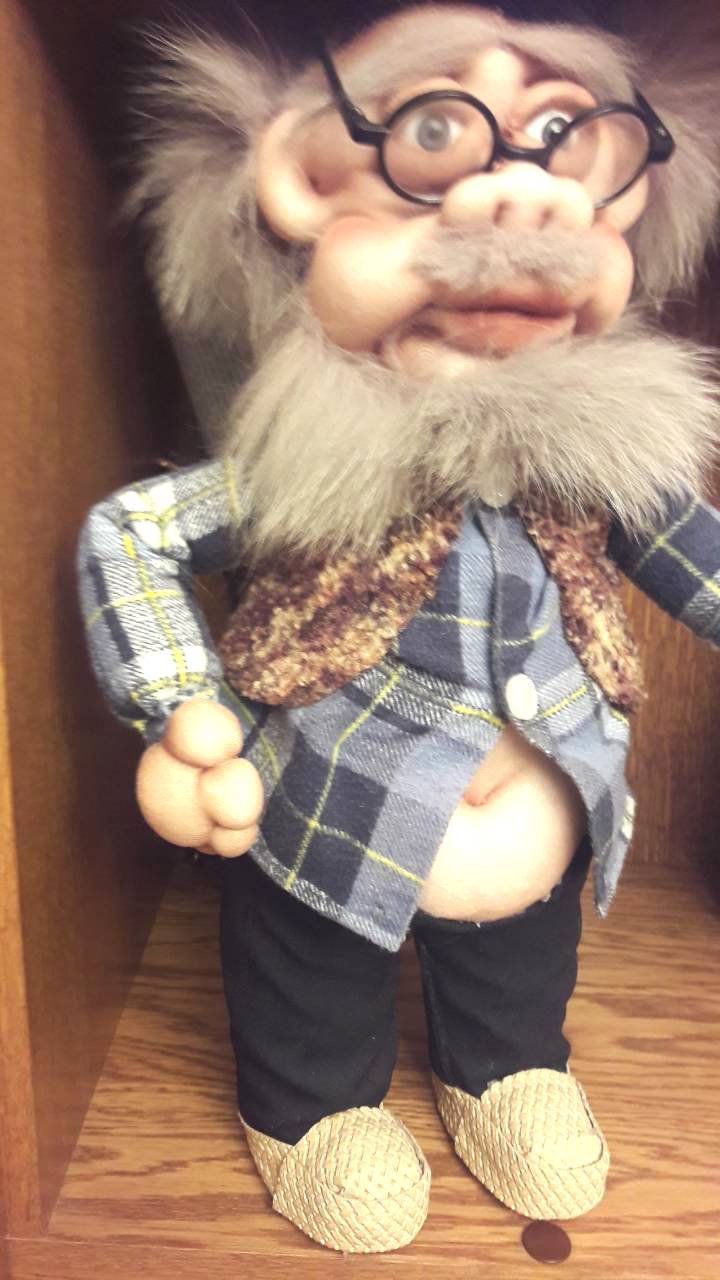 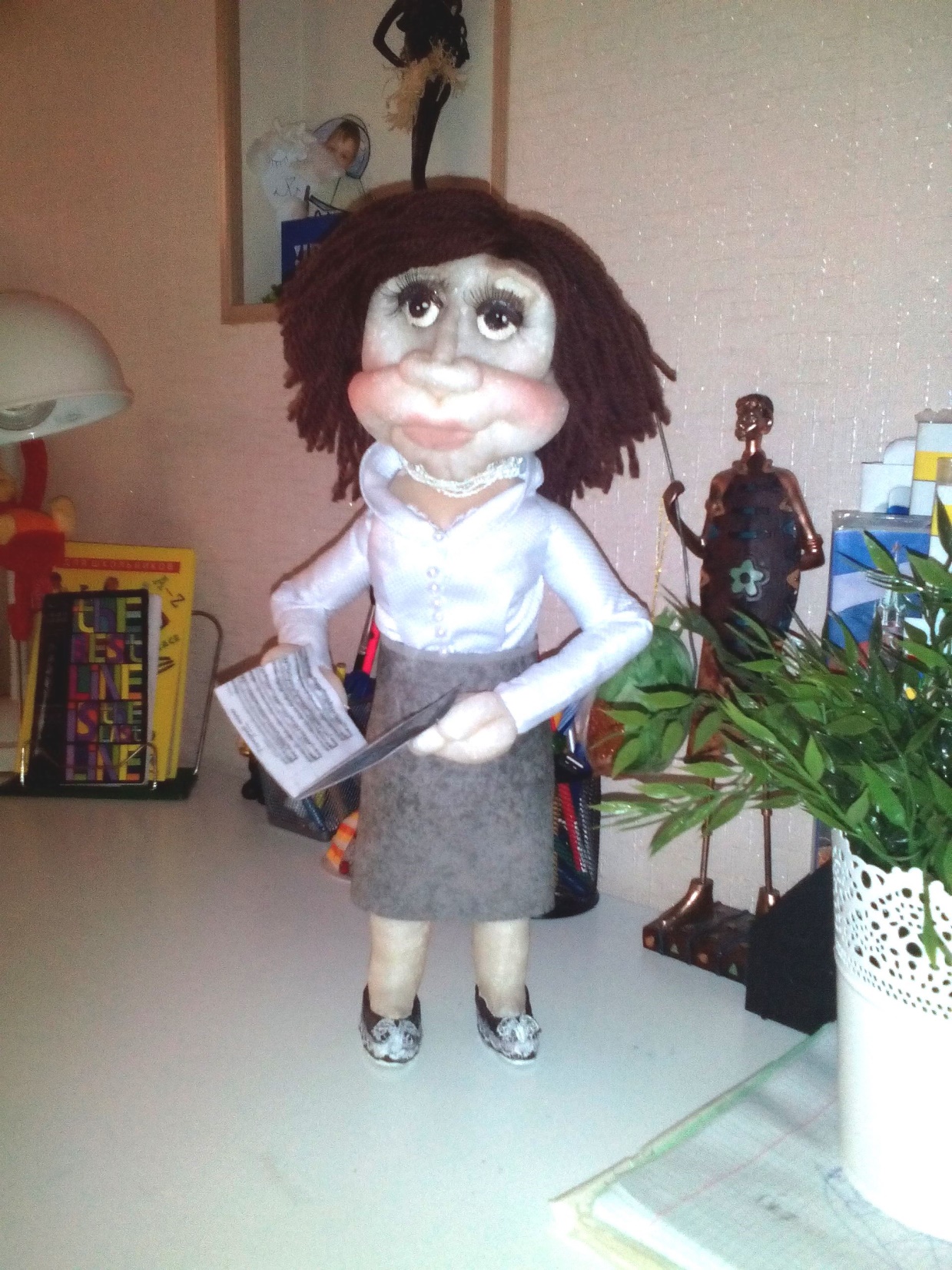